Essentials of telehealth
[Speaker Notes: General TeleHealth Tip Sheet
Resources For Conduction TeleHealth Visits
University of Utah TeleHealth LMS Training]
TeleHealth: Overview
What is TeleHealth?
Definition: the remote delivery of health care services and clinical information using telecommunications technology. This includes a wide array of clinical services using internet, wireless, satellite, and telephone media1.
[Speaker Notes: Reference: American Telemedicine Association About Telemedicine website. 2018. Retrieved from http:// www.americantelemed.org/main/about/about-telemedicine/telemedicine-faqs1.]
Various Uses of TeleHealth
Interdisciplinary Care Augmentation
Hospital to Hospital Educational Conferences and Quality Improvement Initiatives

Direct Clinical Practice
Non-Emergent Outpatient Provider to Patient Visits
Available across a variety of healthcare specialties and disciplines 
Emergent Provider to Patient Visits
Tele-Stroke, Tele-Psych, Tele-Burn, Tele-ICU
[Speaker Notes: Reference: American Telemedicine Association About Telemedicine website. 2018. Retrieved from http:// www.americantelemed.org/main/about/about-telemedicine/telemedicine-faqs.]
Wide Range Of Specialties That Use TeleHealth
Internal Medicine
Family Medicine
Neurology
Psychiatry/  Psychology
Dermatology
Emergency Medicine
ICU
Pediatrics
Radiology
Physical Medicine & Rehab
Burn
[Speaker Notes: Reference: American Telemedicine Association About Telemedicine website. 2018. Retrieved from http:// www.americantelemed.org/main/about/about-telemedicine/telemedicine-faqs.]
Various TeleHealth Platforms
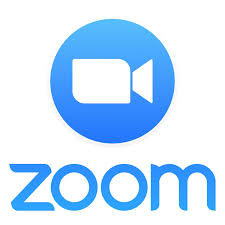 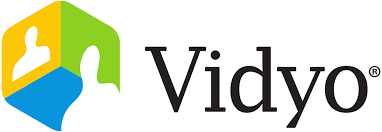 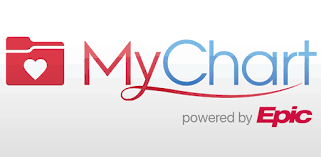 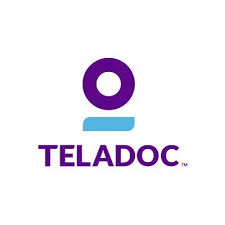 [Speaker Notes: Reference: American Telemedicine Association About Telemedicine website. 2018. Retrieved from http:// www.americantelemed.org/main/about/about-telemedicine/telemedicine-faqs.]
TeleHealth and COVID -19
University Approved Platforms:
MyChart via Epic (preferred platform)
InTouch, Zoom via the University of Utah server, Web Ex, Vidyo, Account Access:
You will need to discuss with your faculty supervisor prior to the start of your rotation to understand what platform they are using to conduct their televisits.
If faculty would like you to participate in a visit, you will likely be using their account links to initiate visits, but confirm how they want to do this
TeleHealth: Limitations & Benefits
benefits
Increases cost efficiency
Reduces transportation expenses
Improves patient access to specialists and mental health providers especially in rural and underserved areas
Allows for social distancing
Can reduce delays in care
Limitations
Patients may have difficulty obtaining their vitals
Reduced ability to complete a physical exam, which can impact diagnostic accuracy and work-up decisions
Perceived as less “personal”
Can result in more steps to provide multidisciplinary care than in-person visits 
Technical difficulties can occur
Preparing: Getting Your TeleHealth Visit Set Up
Consent and Verification
Patients must consent to care via telehealth prior to the start of the visit
This is usually conducted during scheduling
Clinicians/students should take reasonable and appropriate steps to verify the identity of the patients, and properly represent their own identity and credentials to patients. 
Notes must provide documentation of consent, location of patient, location of teleprovider, appointment start time and appointment stop time
[Speaker Notes: COVID-19 Verbal Consent Tip Sheet
Getting Verbal Consent for Virtual Visits 
Interpreter Services 
How to Access Patient Consent Forms]
Provider Set-Up
Background: Ensure there is minimal complexity and little movement to preserve video quality 
No fans, better against a plain wall than a large room
Lighting: Needs to be brightly lit in front, but avoid backlighting 
Sound: A headset is ideal to prevent feedback
If you get feedback, turn down the speaker volume (do NOT move microphone farther away, this will worsen the quality)
[Speaker Notes: Selecting a Professional Virtual Background
TeleHealth Backgrounds for Zoom]
patient Set-Up
Patient & Guests: Ask to minimize # of people to 1-2, minimize movement, ideal to rest device on surface rather than having them hold it.
Patient Environment: Quiet well-lit room away from pets, children. May encourage participants to speak one at a time.
Physical Assistance: Could ask scheduler to coordinate with home health availability (if possible).
[Speaker Notes: Patient TeleHealth Visit Checklist]
TelePresence: Conducting Your Virtual Visit
TelePresence
Note delta angle between camera and patient image on screen
You’ll need to counterintuitively look at camera (not your screen) when speaking to maintain eye contact, otherwise explain to patient why you may not be making eye contact.
When multitasking, need to be explicit to patient what you are doing and that you are still paying attention
Start encounter by getting/writing all names of those present for the visit; you will need to use names (instead of body language) to direct your questions
Ask those speaking to come into view of camera (both to direct your attention and due to directional microphone)
TelePresence
Developing patient rapport can be more difficult over the camera due to a “virtual barrier.” Be conscientious of this.
Many technical difficulties can arise, so maintain professionalism if the patient is struggling with setting-up the visit.
Have access to support/help line number to assist patient in resolving these difficulties
TelePresence and Professionalism
[Speaker Notes: Reference: American Academy of Allergy Asthma & Immunology. (2020, April 23). How to Conduct a Professional Telemedicine Visit Using Good Webside Manner [Video]. YouTube. https://www.youtube.com/watch?v=8bMFL56Zflc&t=220s]
TelePresence Dos & Don’ts
[Speaker Notes: Reference: Portico Network. (2017, June 2). Telemental Health Tips: Don'ts and Do's [Video]. YouTube. https://www.youtube.com/watch?v=K4unpA1Se5I&t=11s]
Troubleshooting
Patient or Provider Video Not Loading in Call
Cannot Unmute Mic and Camera
My Patient Lost the Visit Link 
Unable to Reach a Patient 
TeleHealth Video Consult Technical Requirements
Browser Is Not Supported Error Message
Unable to Hear the Patient
TeleHealth Physical Exams
Physical Exams - Certain exam components/maneuvers may be focused based on patient’s complaint/symptoms
Physical Exam Tips
* We do not recommend having patients send pictures to your personal cell phone numbers
[Speaker Notes: Reference: American Academy of Allergy Asthma & Immunology. (2020, April 2). How to Conduct a Physical Exam Via Telemedicine [Video]. YouTube. https://www.youtube.com/watch?v=4hRObfNyDvc&t=119s]
Physical Exam Tips Continued - Abdominal Exam
[Speaker Notes: Reference: Elliott, T. (2020, April 17). How to conduct an abdominal exam through telemedicine [Video]. YouTube. https://www.youtube.com/watch?v=tAbyYFtSM5o]
Physical Exam Tips Continued - Musculoskeletal Exam
[Speaker Notes: Reference: Elliott, T. (2020, April 17). How to do a musculoskeletal exam through video [Video]. YouTube. https://www.youtube.com/watch?v=Jse2pHMilMI]
Physical Exam - Neurologic Exam
[Speaker Notes: Reference: AANChannel. (2020, April 8). NeuroBytes: The Neurologic Exam via Telemedicine - American Academy of Neurology [Video]. YouTube. https://www.youtube.com/watch?v=KGlFCWWZGCY&t=4s]
TeleHealth: Closing Your Visit
Closing the Visit
At the conclusion of your visit, explicitly state your recommendations and follow-up plan
Ask for read-back verification from the patient 
Can send them a recap of your recommendations and instructional resources to their
Platforms: What is Being Used by the University of Utah
EPIC MYCHART
MyChart Virtual Visit Checklist 

MyChart Virtual Visit Helpful Resources
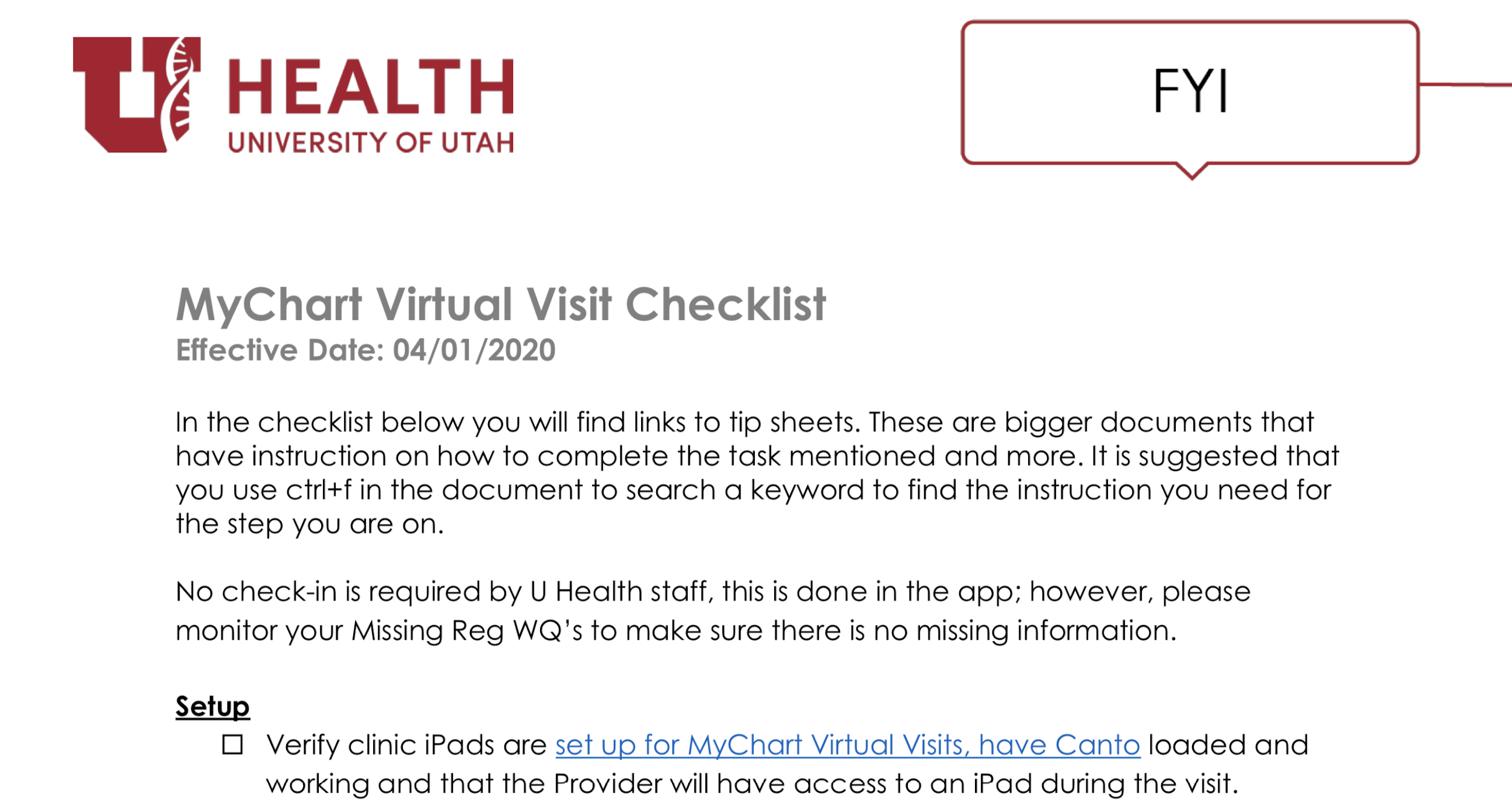 [Speaker Notes: MyChart Virtual Visit Checklist
MyChart Virtual Visit Helpful Resources]
ZOOM
What is Zoom? -  TeleHealth Training Module
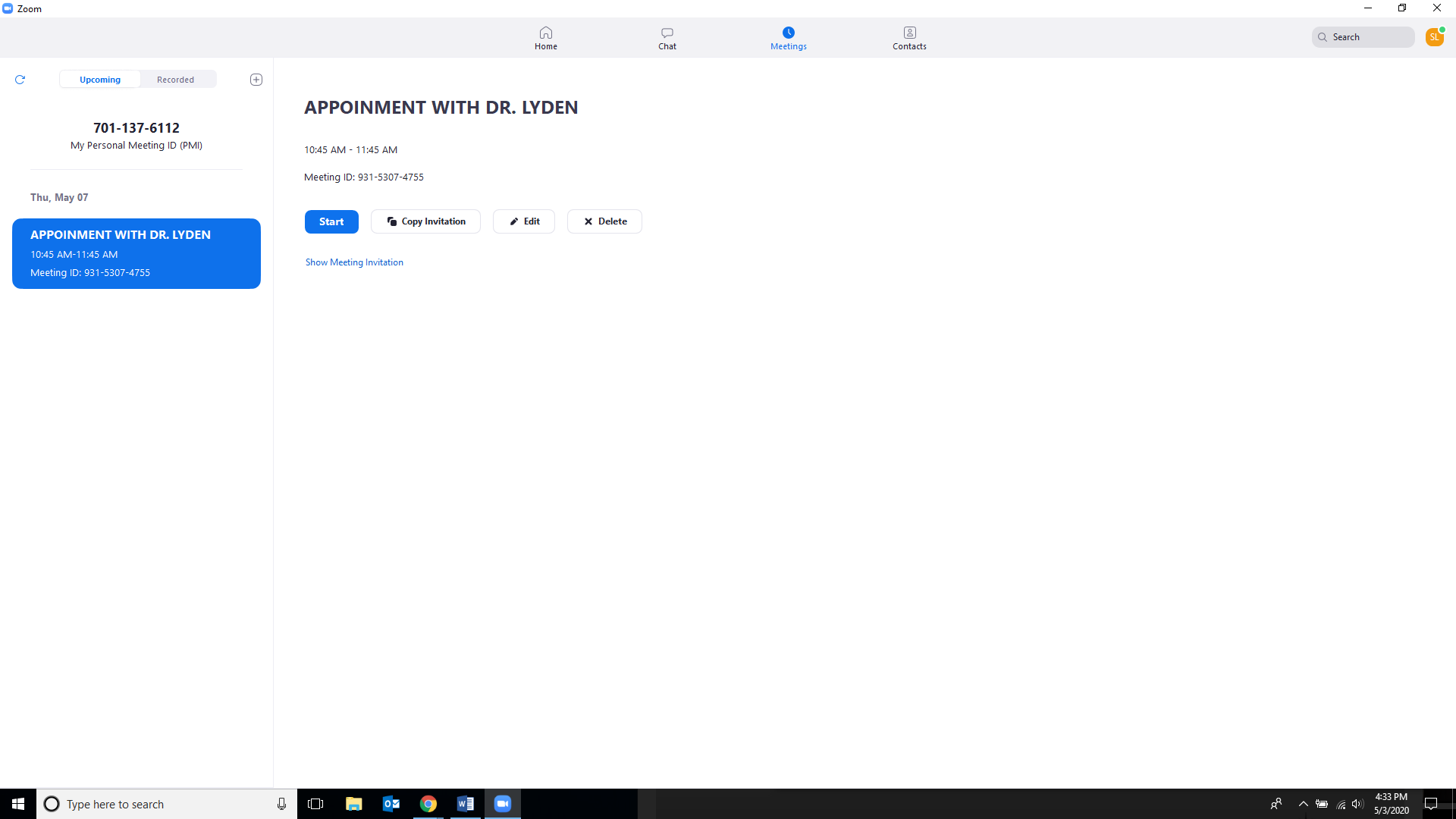 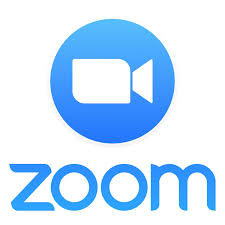 Click here to start a visit
Your provider will have a list of appointments. Highlight the appropriate visit.
[Speaker Notes: Zoom Tip Sheet
Using Zoom for TeleHealth Treatment - Training Module
Providers - Zoom for Virtual Visits - Tip Sheet
Using Zoom: Security Best Practices - Article 
How to Keep Zoom Meetings Secure
Conducting a TeleHealth Visit via Zoom During COVID-19]
ZOOM APPEARANCE
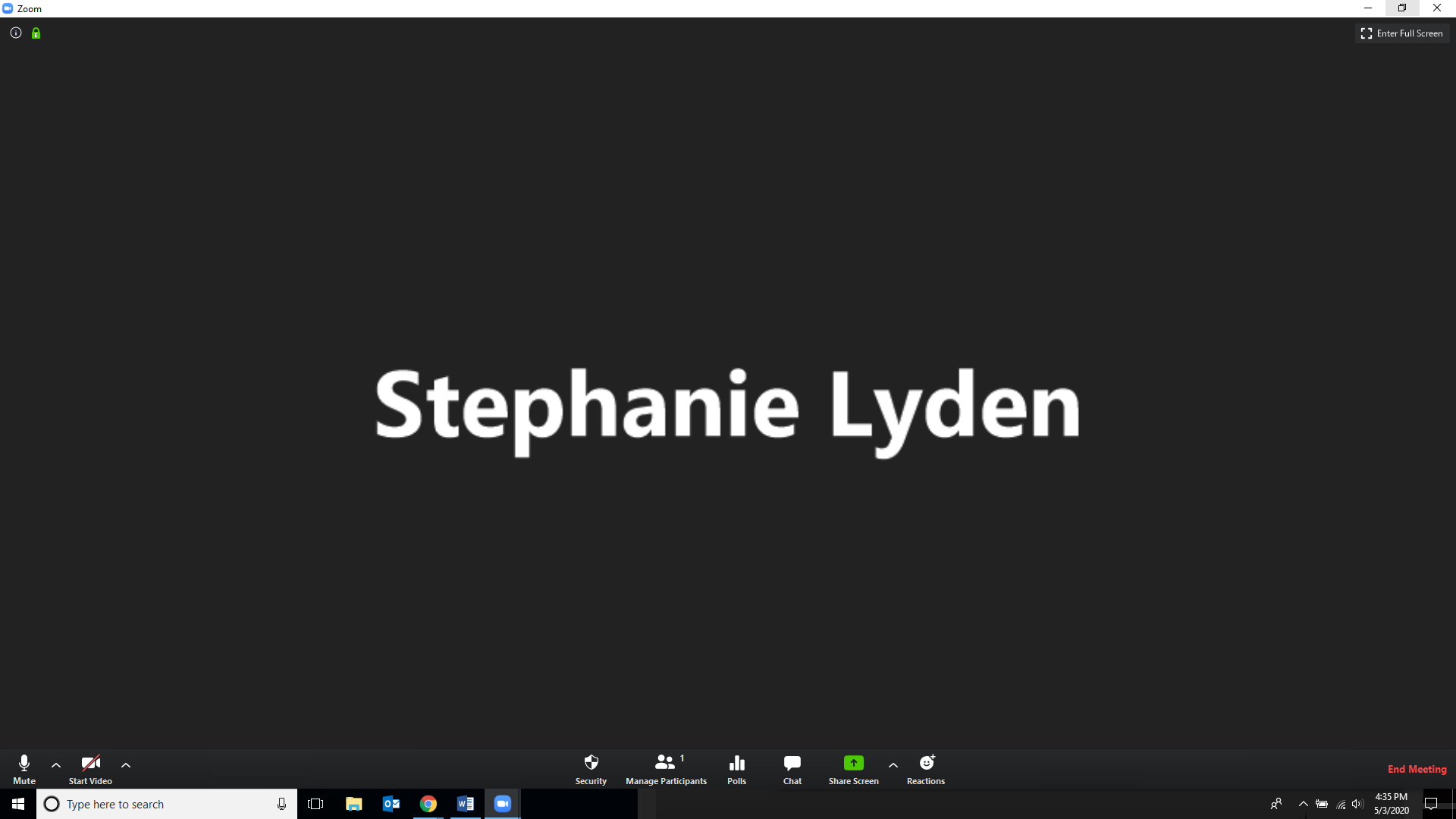 Your Name
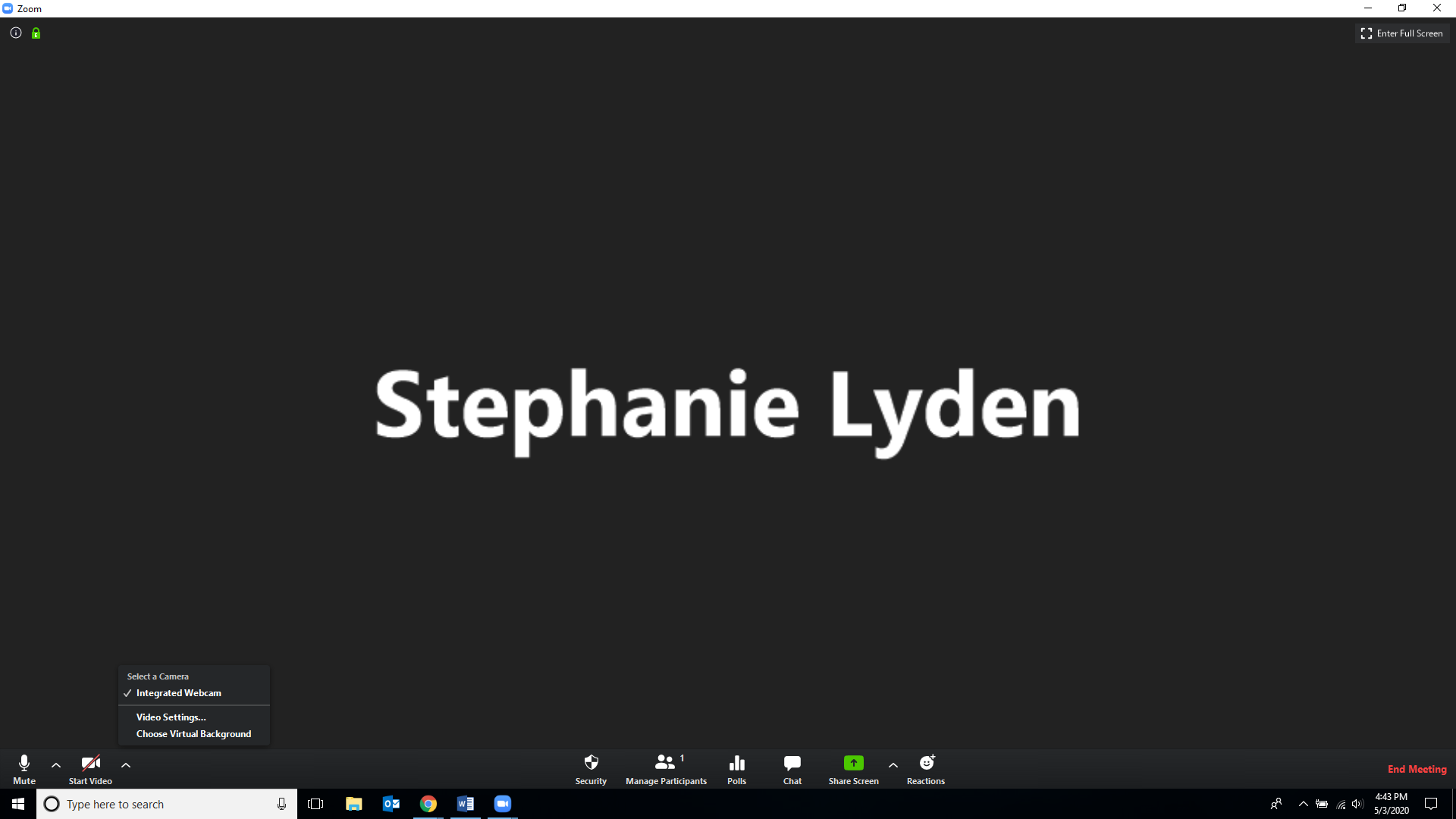 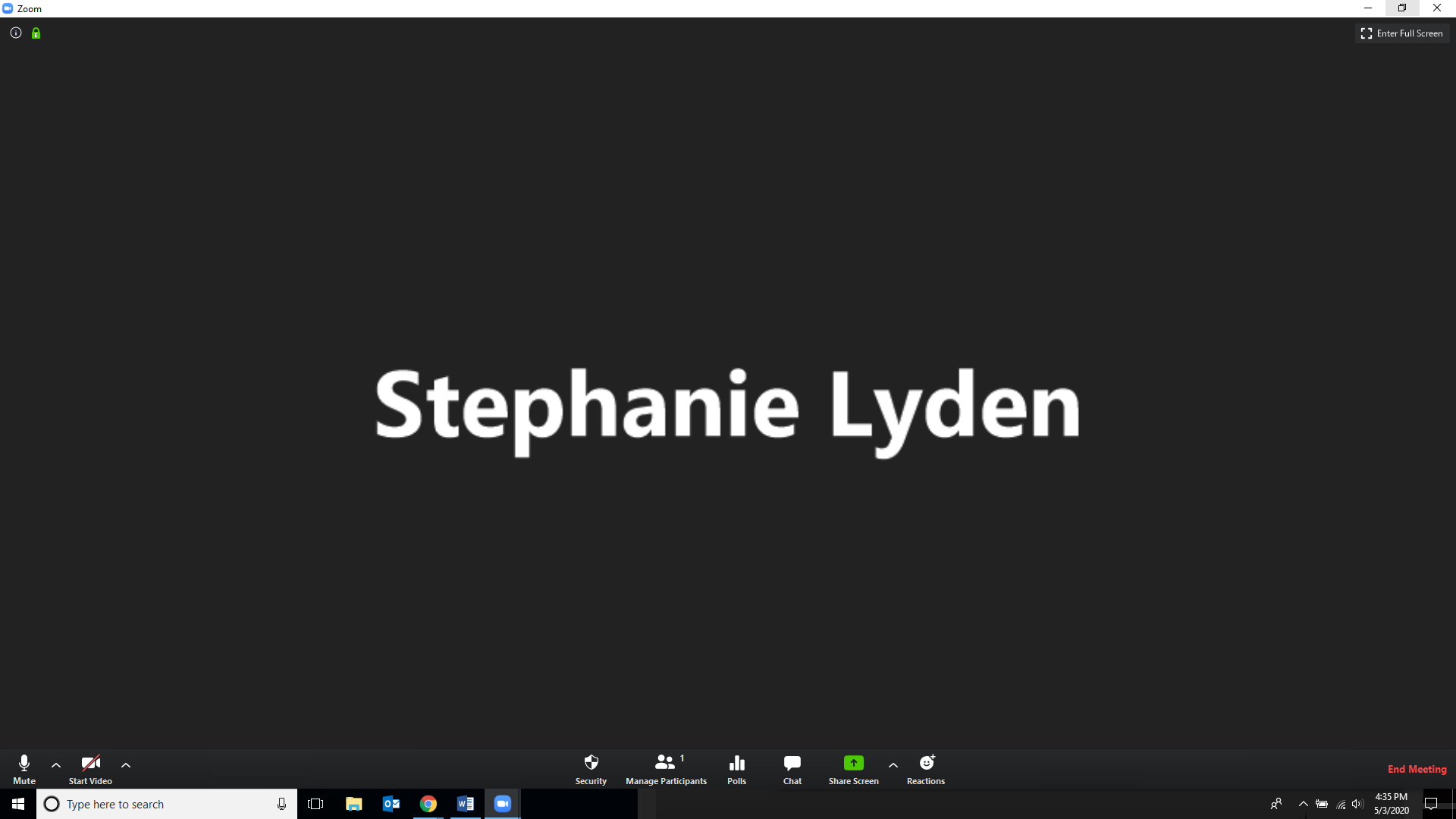 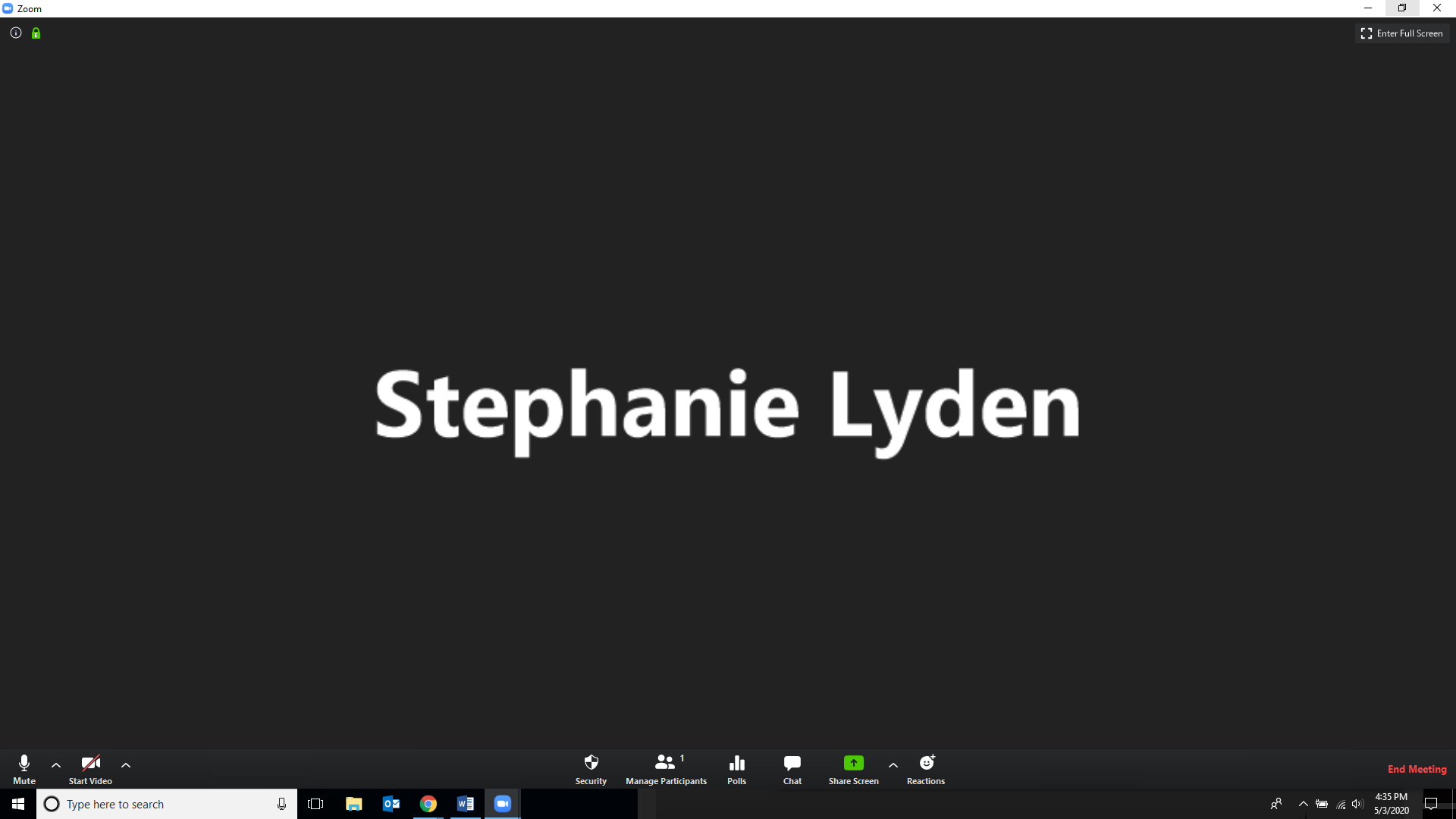 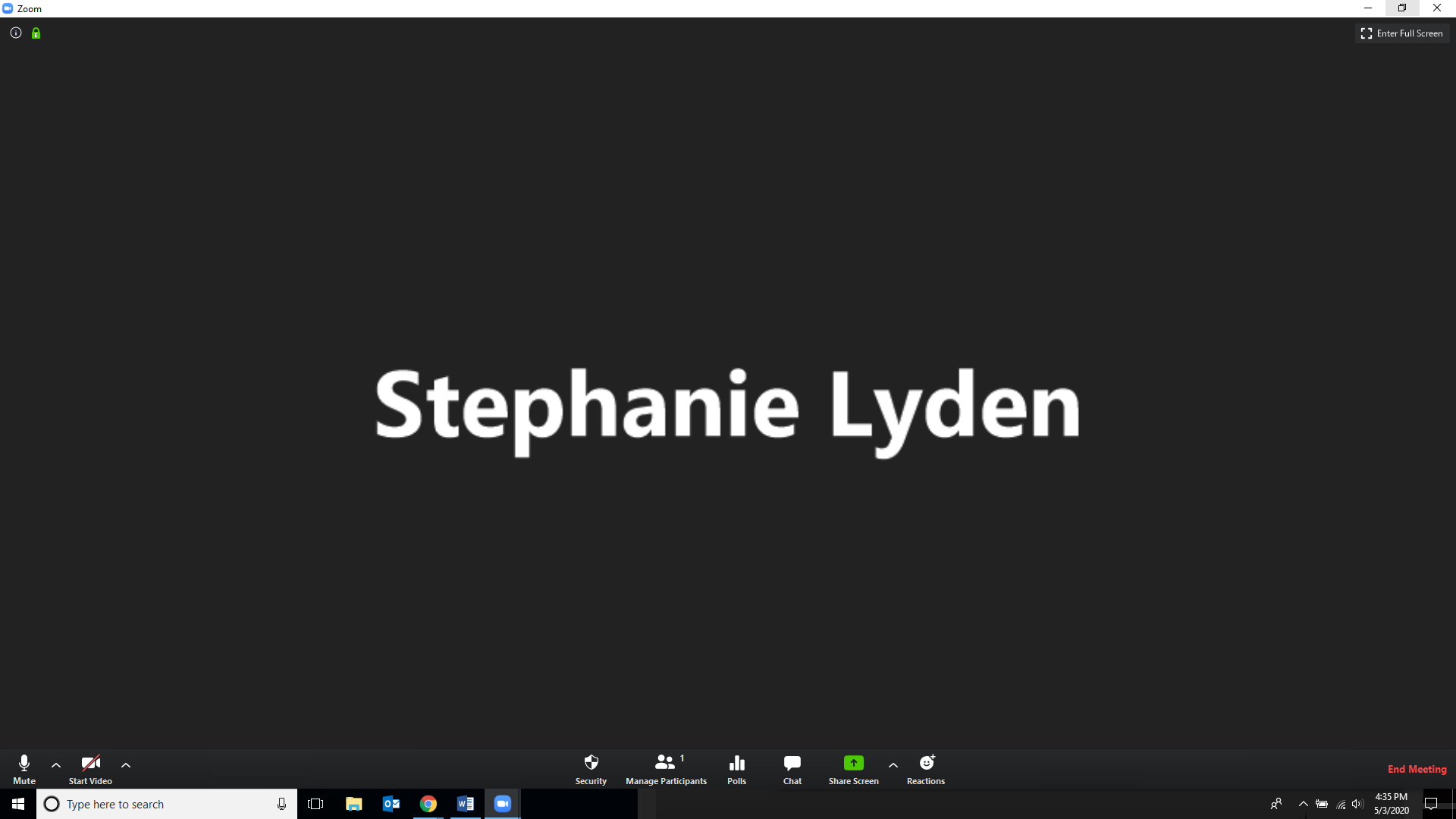 Using this function, you can choose a professional background
Using this function, you can share your screen and go over imaging with them
University of Utah backgrounds to use with Zoom: https://umc.utah.edu/resources/asset-downloads/zoom-backgrounds/
INTOUCH
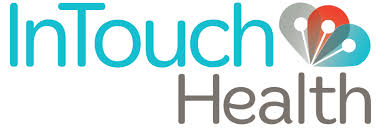 InTouch Training Module
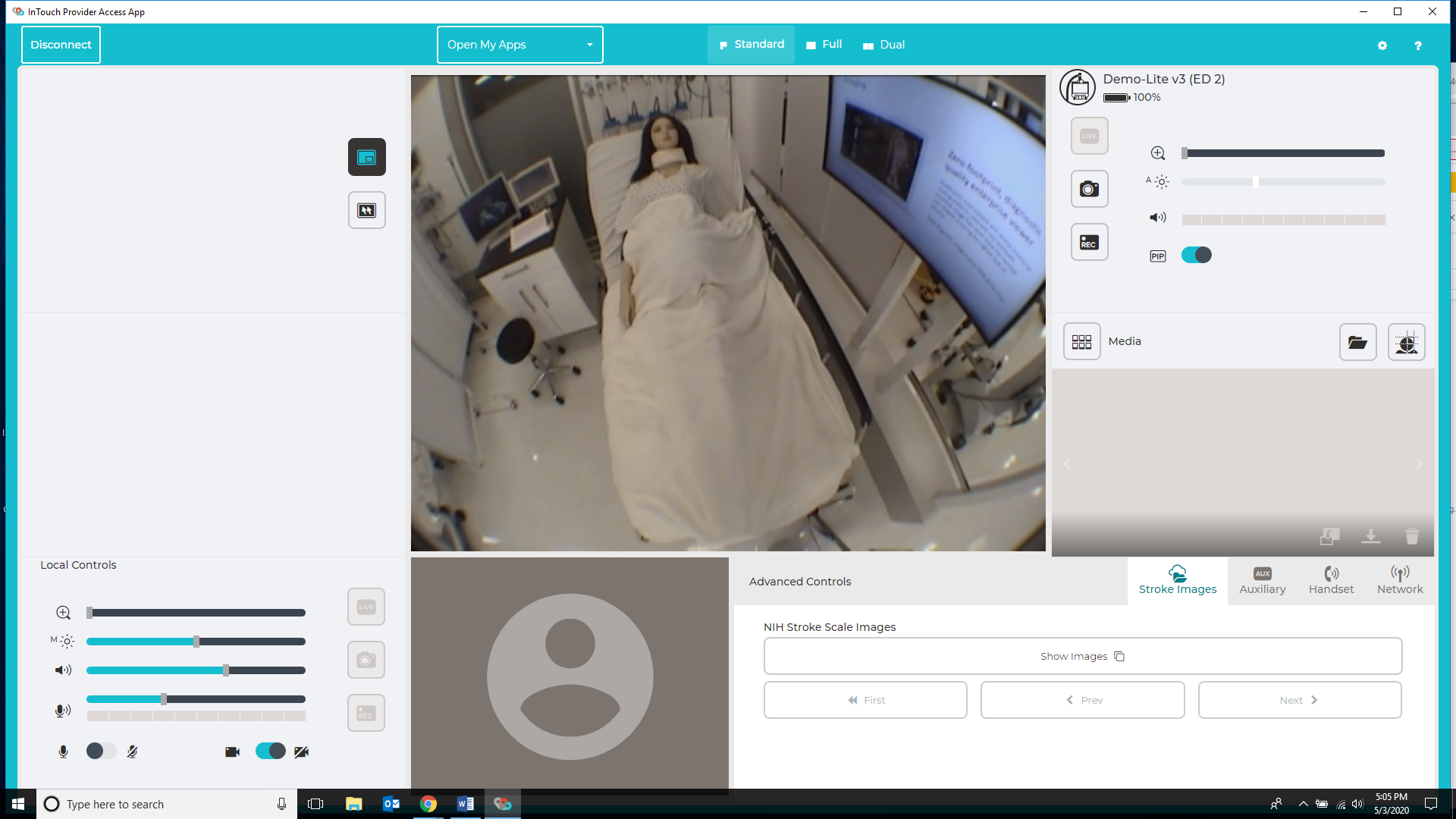 [Speaker Notes: InTouch Provider Training Module
InTouch Provider Training - Video
Provider Specific Use of InTouch During COVID-19
Using the InTouch Consumer iOS App]
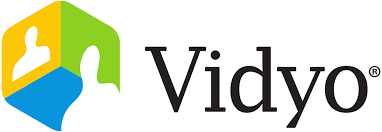 VIDYO
VIDYO Set Up Instructions
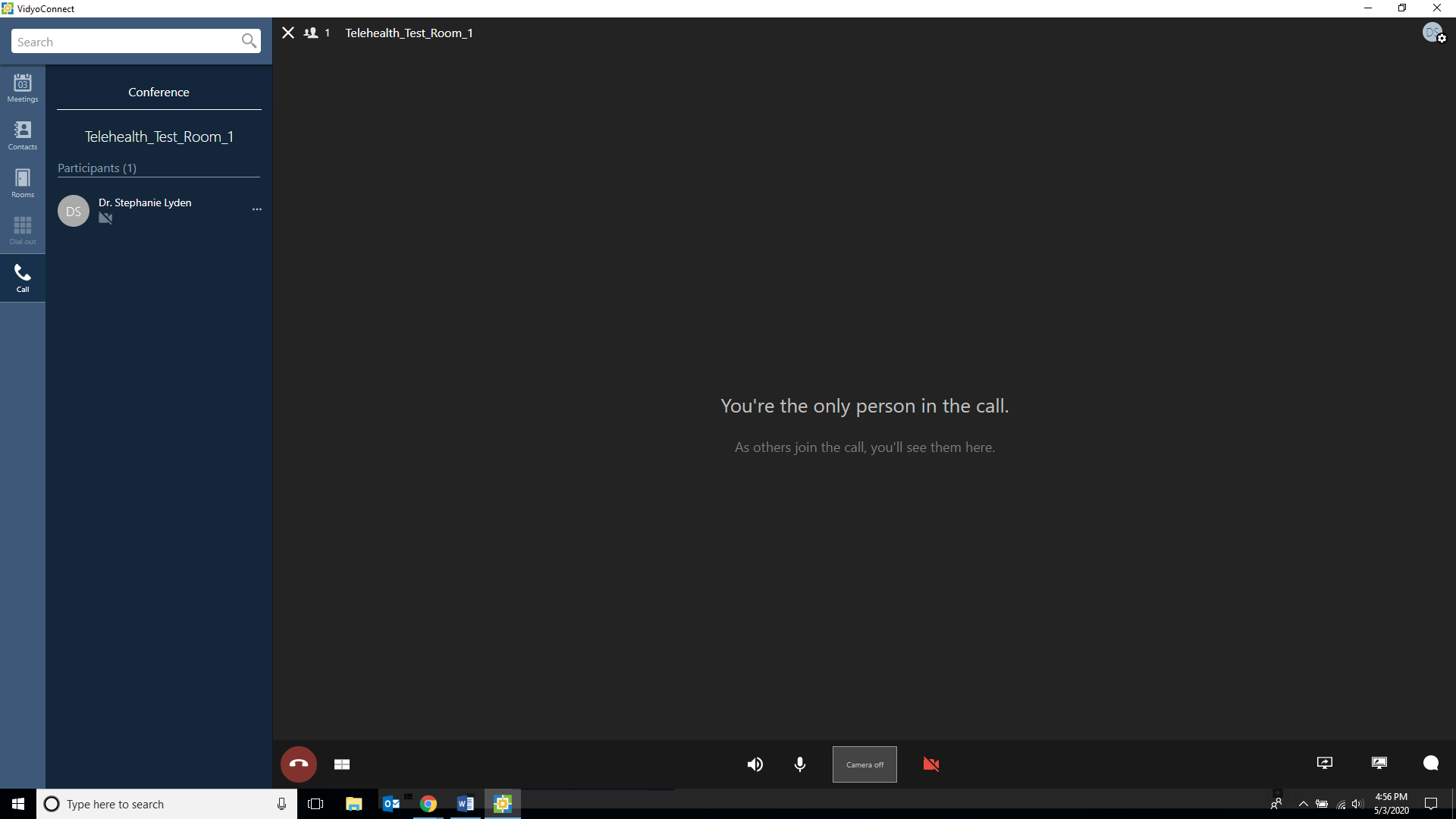 [Speaker Notes: Vidyo Provider Training 
Screen Sharing with a Patient - Vidyo]
Essentials of telehealth